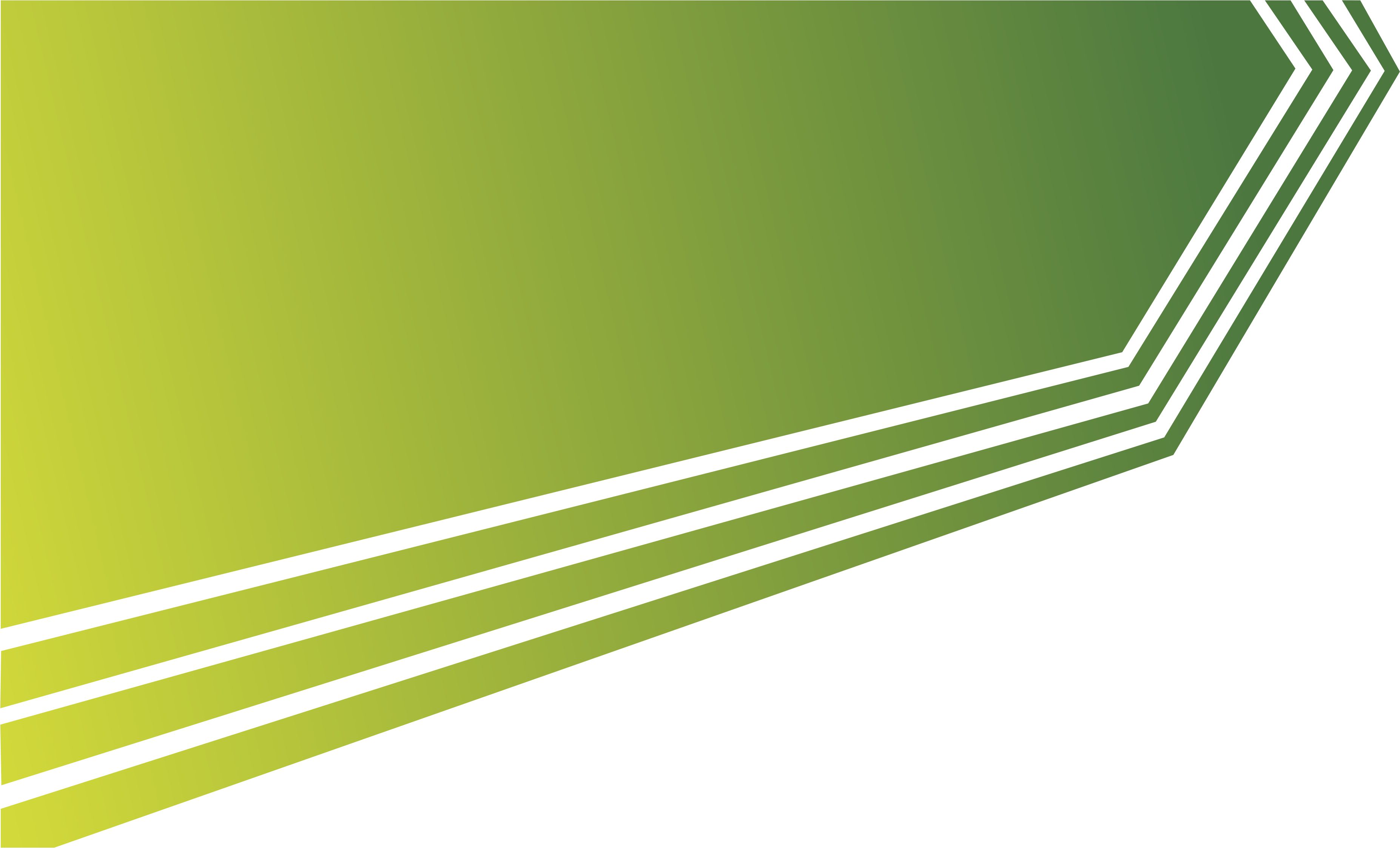 ОТЧЕТ О ВЫПОЛНЕНИИ ЗА 2021-2023 ГОДЫ СТРАТЕГИИ РАЗВИТИЯОАО «ПРОМАГРОЛИЗИНГ» НА 2021-2025 ГОДЫ
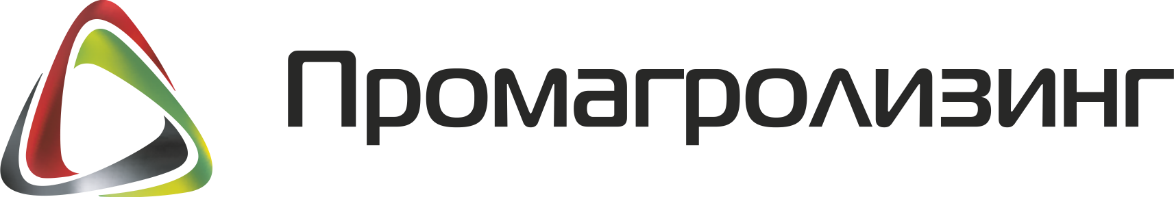 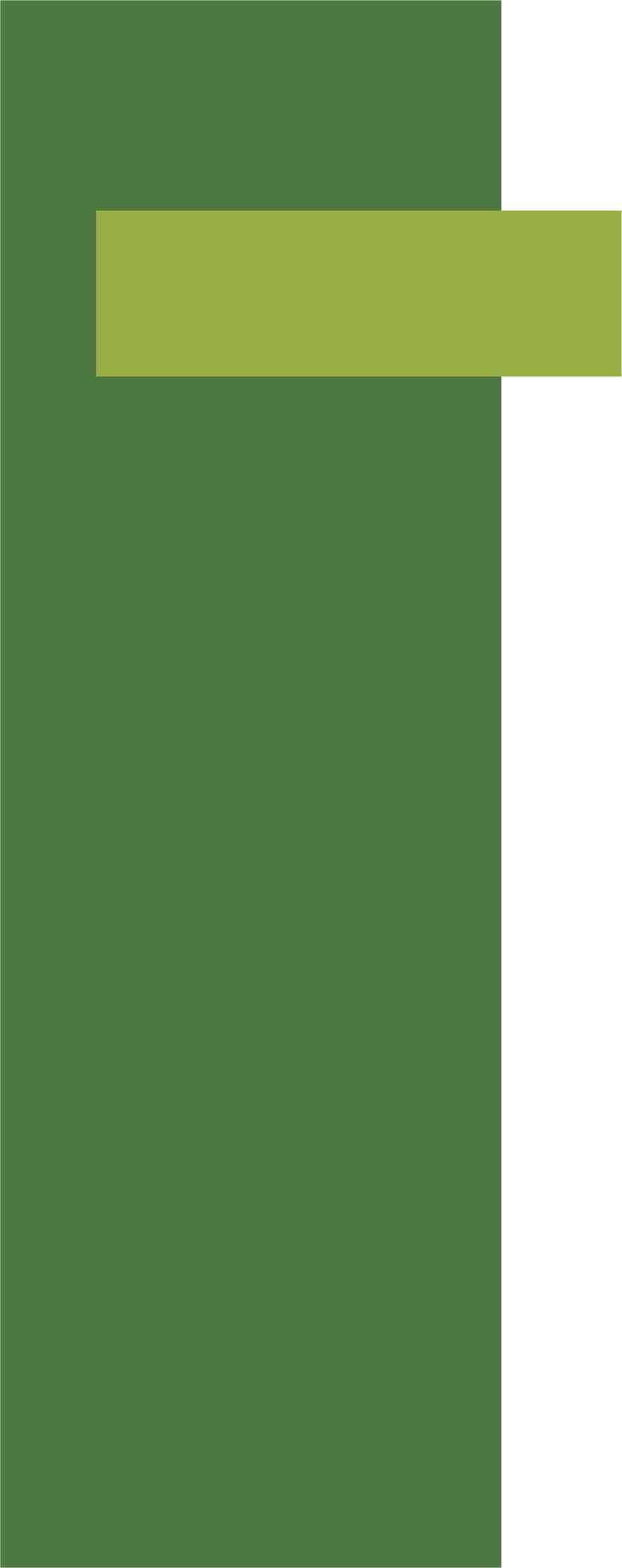 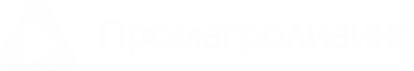 Миссия и цели деятельности ОАО «Промагролизинг»
Стратегия развития Общества на 2021-2025 гг.
Наша миссия - «Делаем технику доступной»
Наши цели:
1
2
3
в отношении акционеров
в отношении конкурентов
в отношении государства
сохранение лидирующих позиций в рейтинге лизинговых компаний Республики Беларусь
получение прибыли и создание условий для устойчивого развития Общества
поддержка национальной экономики за счет развития лизинга
4
6
5
в отношении инвесторов и кредитных учреждений
в отношении лизингополучателей
в отношении стратегических партнеров
обеспечение совместной эффективной работы по продвижению товаров и услуг товаропроизводителей
привлечение как заемных средств, так и инвестиций в уставный фонд Общества с целью расширения финансовых ресурсов для осуществления деятельности
достижение максимальной удовлетворенности лизингополучателей качеством финансовых услуг Общества, а также расширение возможностей для технического     переоснащения
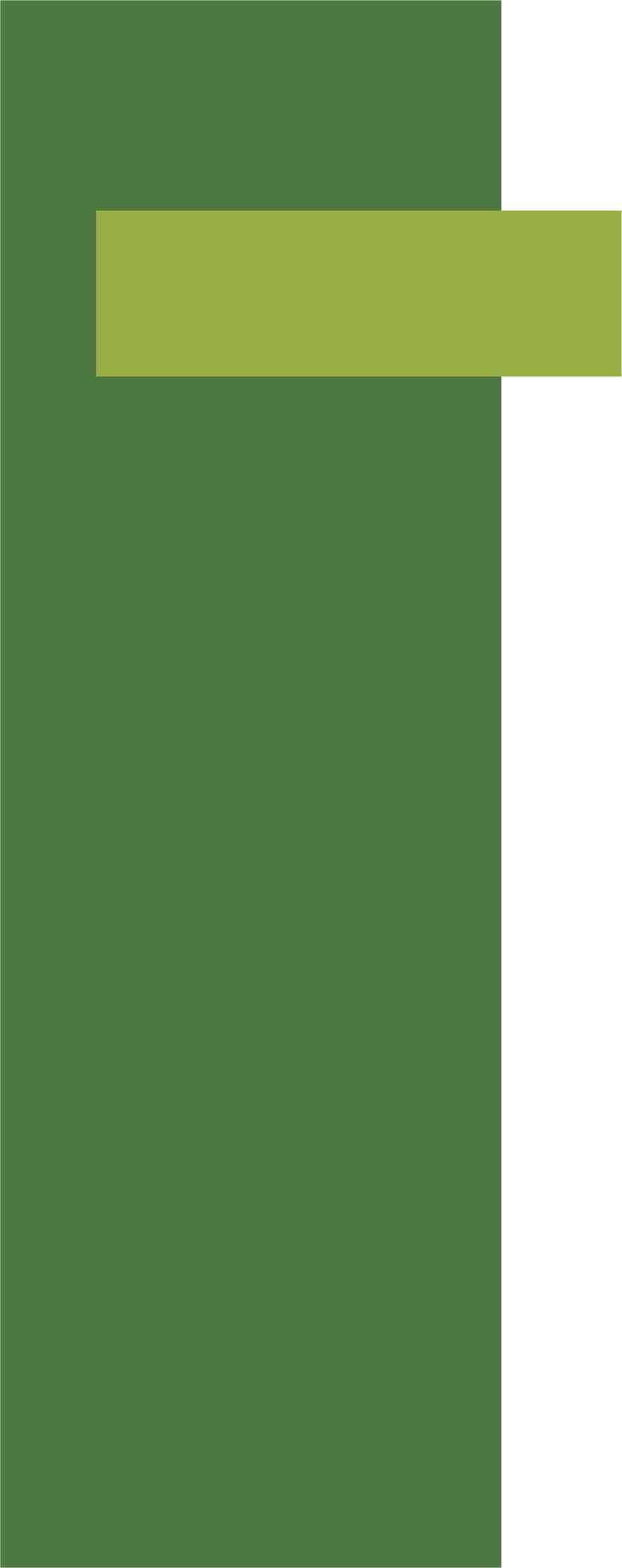 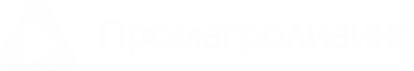 Стратегия развития Общества на 2021-2025 гг.
Наши задачи
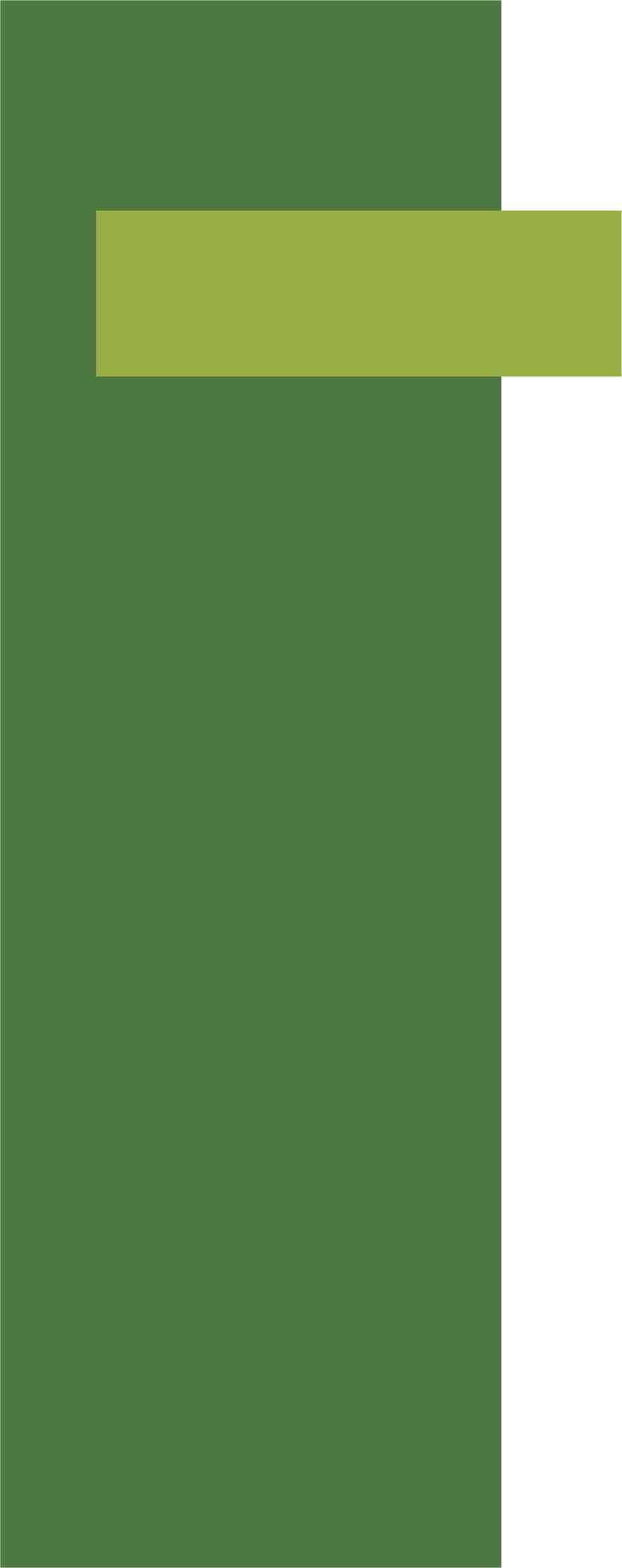 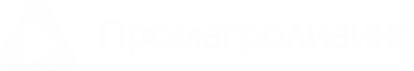 Направления деятельности ОАО «Промагролизинг»
Стратегия развития Общества на 2021-2025 гг.
Реализация поставленных целей и задач в 2021-2023 годах осуществлялась по трем ключевым  направлениям:
Лизинг в рамках государственных 
программ
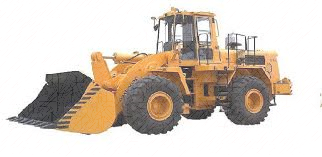 2. Лизинг на коммерческих условиях
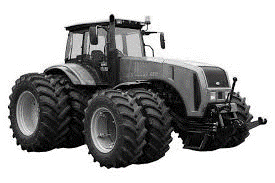 3. Продвижение продукции на внешние рынки
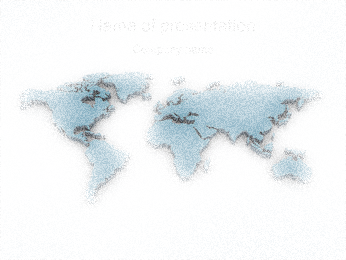 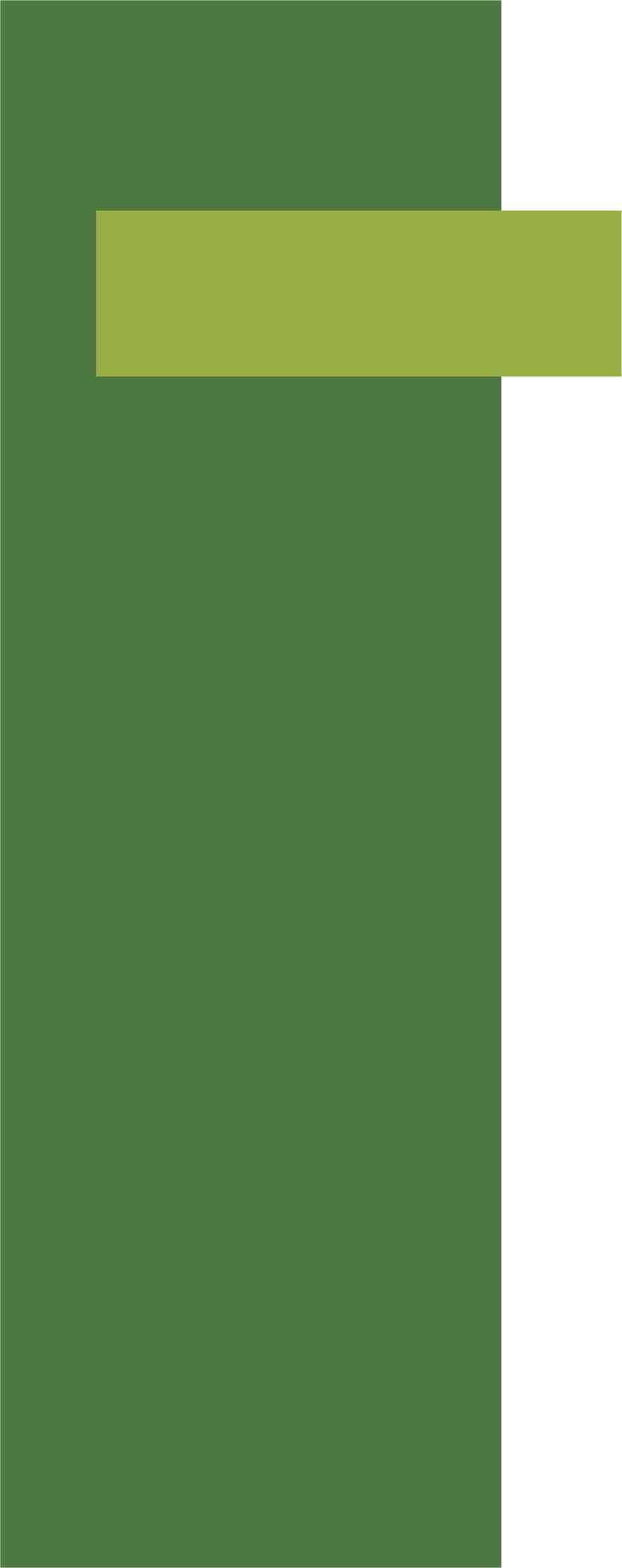 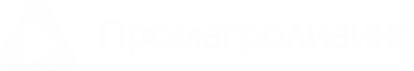 Стратегия развития Общества на 2021-2025 гг.
Результаты реализации стратегии 2021-2023 гг.